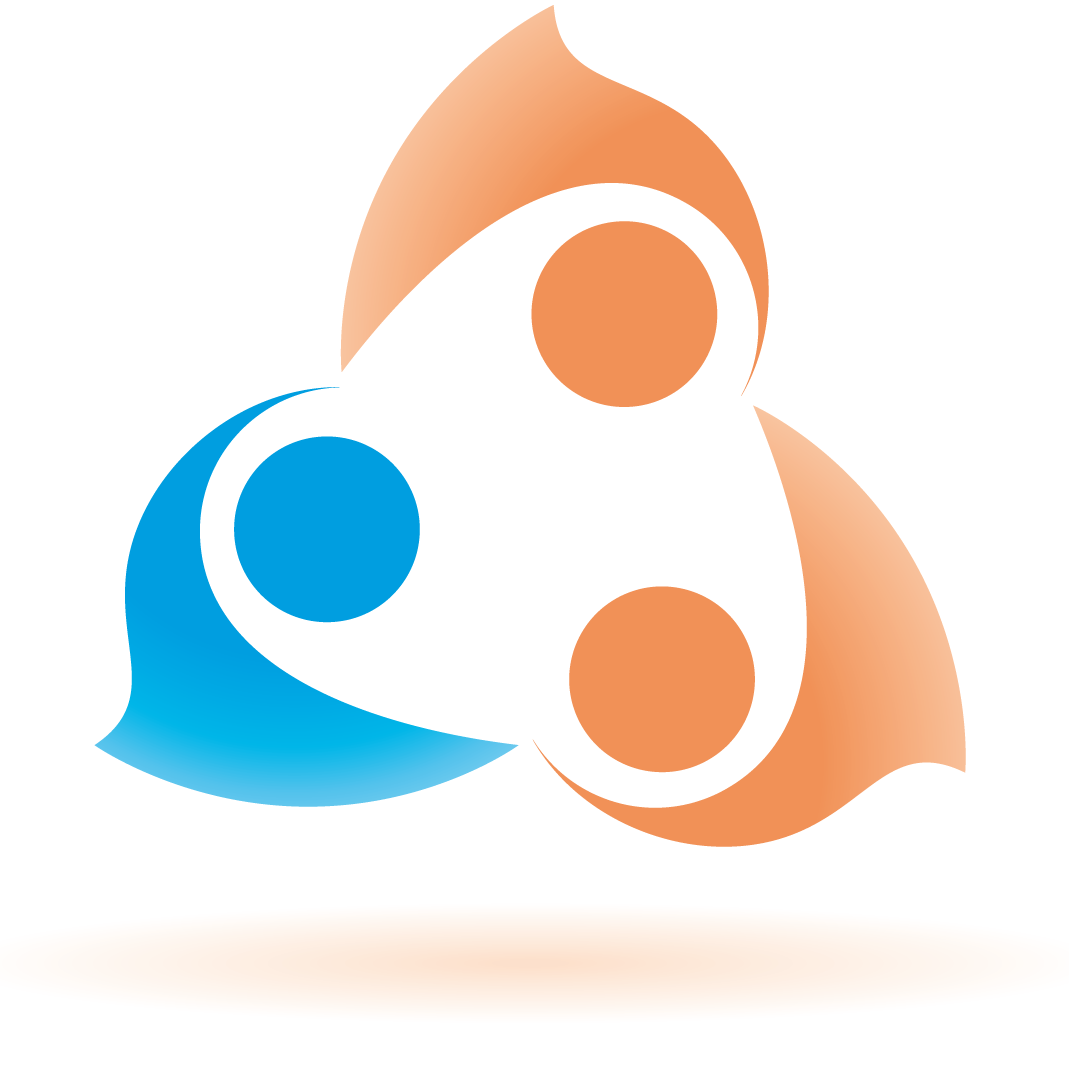 Creating Your Own Admin Panel for DNN 9
Peter Donker
Bring2mind/DNN Connect
DNN 9 Newness
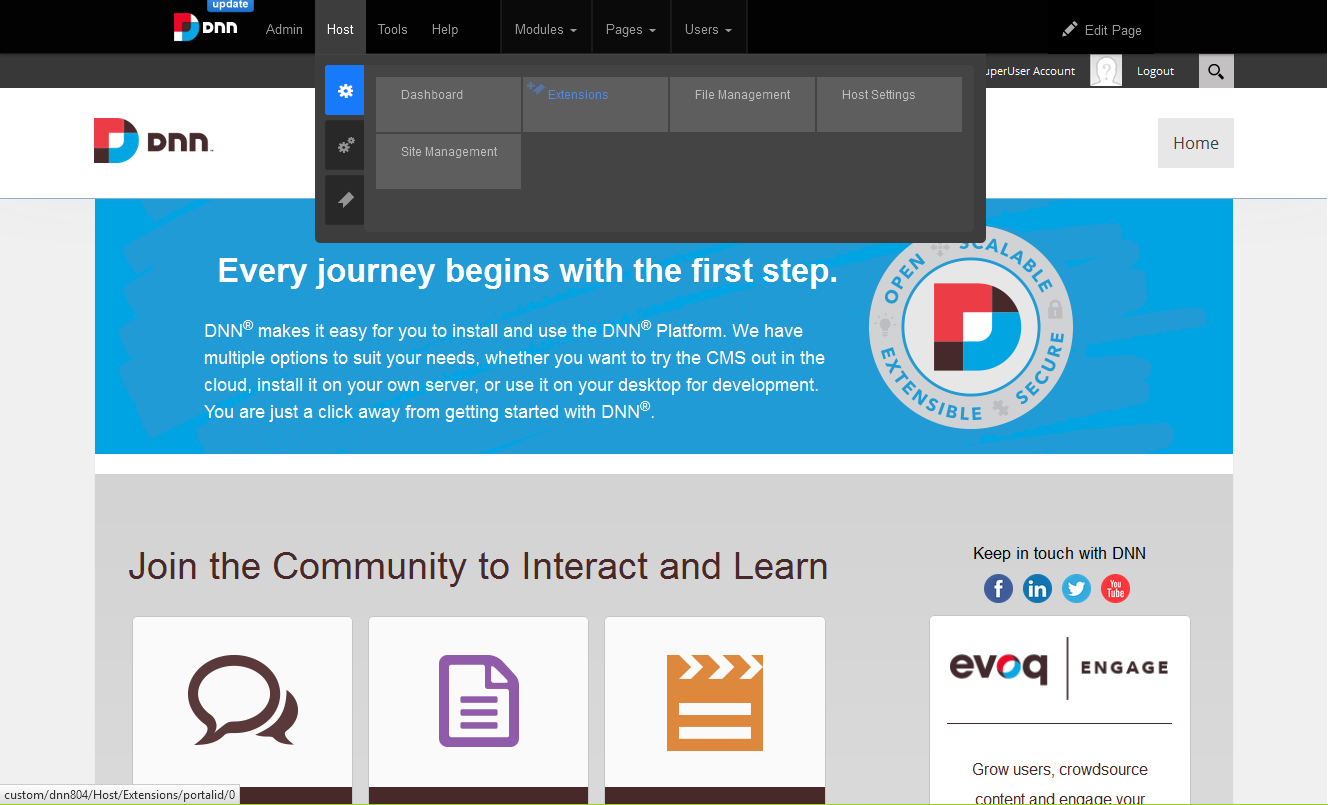 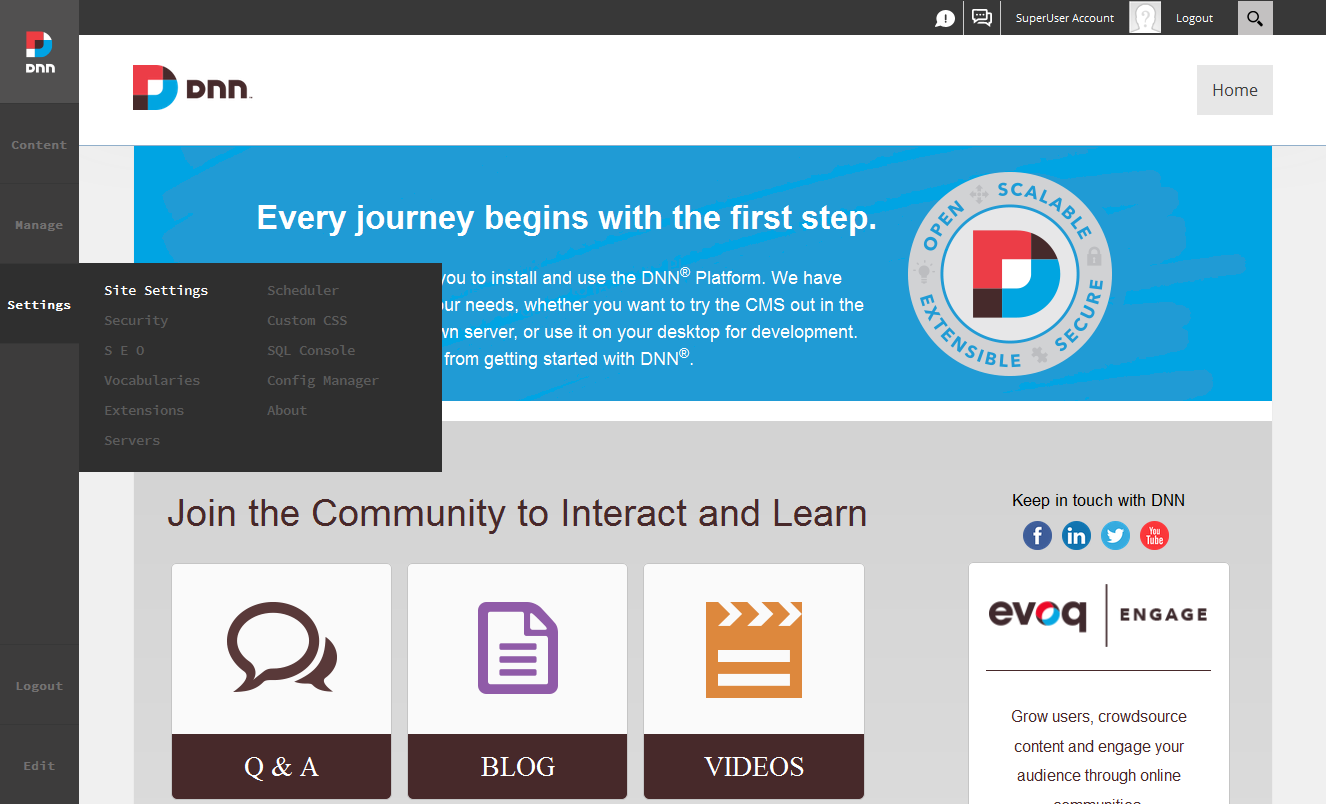 Use cases
Designed for admin modules like managing users
And for displaying things like status feedback
Extending your own module? For portal wide settings
NBStore
DMX
What is it?
A replacement for the old control bar (which you can still use)
It’s an extension itself!
It’s a mini framework!
Extensions/modules
Permissions
It is really dumb ;-)
What does it do?
Loads an HTML file
Loads a JS file
Loads a CSS file
And outputs that to an Iframe on screen
Finally it will call some methods on your JS file
How does it do this?
Through conventions!
You give your module a path and some “identifier” (no spaces etc)
It will load from DesktopModules/Admin/Dnn.PersonaBar/Modules/YourPath
./identifier.html,
./css/identifier.css and
./scripts/identifier.js
It expects a JS module with the methods “init” and “load”
It will call init when first loaded and load every *subsequent* time the panel is opened
How do you get onboard?
Obey the conventions ;-)
New manifest type :-S
<dotnetnuke type="Package" version="5.0">
  <packages>
    <package name="Connect.ComponentPackageName" type="PersonaBar" version="01.00.00">
      <friendlyName>Connect.ComponentFriendlyName</friendlyName>
      <description, iconFile, owner, license, releaseNotes, azureCompatiblity …
      <dependencies>
        <dependency type="CoreVersion">08.00.00</dependency>
        <dependency type="ManagedPackage" version="01.00.00">Dnn.PersonaBar.UI</dependency>
      </dependencies>
      <components>
        <component type="ResourceFile, Assembly, etc
        <component type="PersonaBarMenu">
          <menu>
            <identifier>ComponentID</identifier>
            <moduleName>ComponentModuleName</moduleName>
            <resourceKey>nav_ComponentResx</resourceKey>
            <path>ComponentPath</path>
            <mobileSupport>true</mobileSupport>
            <parent>Settings</parent>
            <order>2</order>
          </menu>…
Quick Exploration
For the remainder of this presentation
Forget about PersonaBar permissions
How do we communicate with the server?
It’s not ascx or cshtml, so how do we get and save data?
Through WebAPI obviously
WebAPI 4 PersonaBar
Classic Module
/DesktopModules/Company/Module/API/Controller/Action
PersonaBar Module
/API/PersonaBar/Controller/Action
WebAPI 4 PersonaBar
?
Classic Module
/DesktopModules/Company/Module/API/Controller/Action
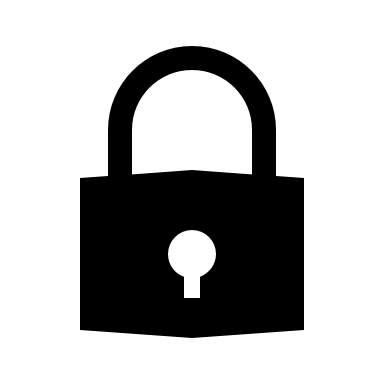 PersonaBar Module
/API/PersonaBar/Controller/Action
WebAPI 4 PersonaBar
ModuleId, TabId, Auth Token
?
Classic Module
/DesktopModules/Company/Module/API/Controller/Action
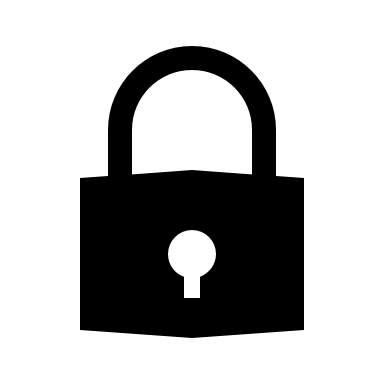 Auth Token
PersonaBar Module
/API/PersonaBar/Controller/Action
WebAPI 4 PersonaBar
ModuleId, TabId, Auth Token
Classic Module
/DesktopModules/Company/Module/API/Controller/Action
DotNetNuke.Web.Api.DnnApiController (DotNetNuke.Web)
Auth Token
PersonaBar Module
/API/PersonaBar/Controller/Action
Dnn.PersonaBar.Library.PersonaBarApiController(Dnn.PersonaBar.Library)
public partial class ConferencesController : ConferenceApiController
{
    [HttpGet]
    [DnnModuleAuthorize(AccessLevel = DotNetNuke.Security.SecurityAccessLevel.View)]
    public HttpResponseMessage Get(int id)
    {
[MenuPermission(MenuName = "Connect.Demo", Scope = ServiceScope.Admin)]
public class WidgetController : PersonaBarApiController
{
    [HttpGet]
    public HttpResponseMessage GetSetting()
    {
Main Module
To Business: Creating our Module
Goal is to create a PersonaBar module that allows us to edit a portal wide setting of our module
We’ll use React because (a) it’s what DNN Corp is using and (b) it’s what I’m most familiar with
React 101
<div id="myComponent"></div>
JS
React 101
<div id="myComponent"></div>
Component
Props
State
Events (render)
React 101
<div id="myComponent"></div>
Component
Props
State
React 101
Displaying
props
state
props
props
Component 1
state
state
Component 2
Component 3
React 101
Updating
props
state
props
props
Component 1
state
state
Component 2
Component 3
Using Flux
React 101
Flux
props
state
props
props
Component 1
state
state
Component 2
Component 3
For the remainder of this presentation
Forget about Flux
Let’s Code
Where is the PersonaBar Stuff?
2 Projects under the moniker “AdminExperience”:

Core Libraryhttps://github.com/dnnsoftware/Dnn.AdminExperience.Library

Core Extensionshttps://github.com/dnnsoftware/Dnn.AdminExperience.Extensions
Final Remarks
Uuuuuuge addition to the platform. UI experience is improved bigly as a result

Very much v 1.0
Not much detail on “Extensions” or “Permissions” yet
Expect people to start tugging and pushing this around
Questions